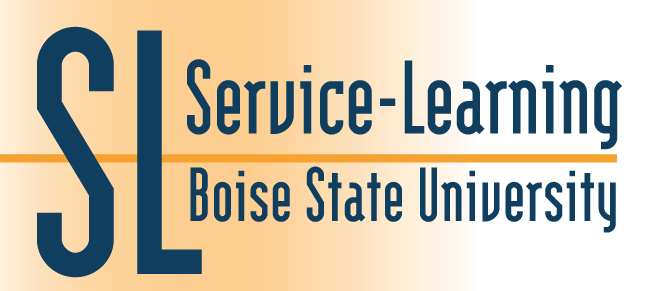 Civic Engagement in Action:
Kendall’s Cup holder
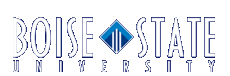 Created by:
Dan Leavitt
Josh Mann
Ian Van Tassel Corbin Vanleeuwen
Intro to Engineering – Spring 2010
Client: Kendall
Instructor: Bill Brudenell
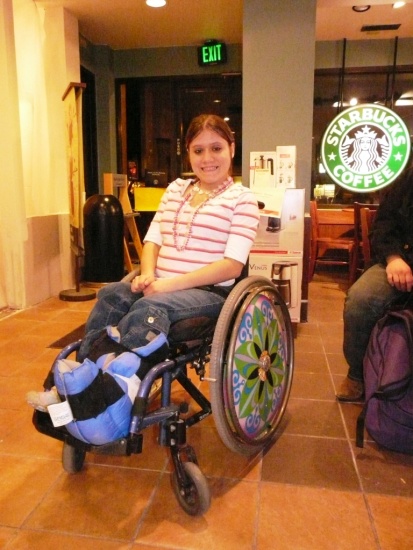 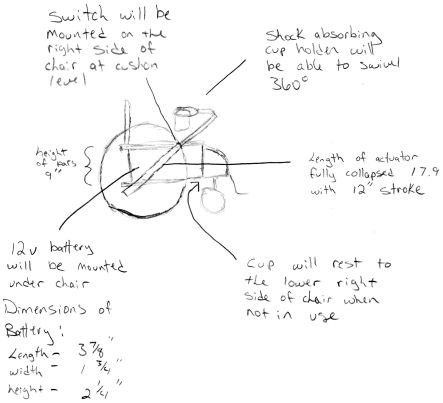 Steps of the Engineering Process:
1. Problem Definition
     - Using the problem statement provided by Carol, and the information Kendall provided us via  interviews, we developed the detailed problem statement at the right.
2. Concept Design
    - We developed sketches of what we thought our different ideas would amount to and selected the best design using the best option for each function.
3. Proof of Concept
     - We developed a working model of the design we selected, we had an exemplar actuator and a wire-frame cupholder.
4. Detailed Design
     - We went into how we would put our concept to work and found the parts we needed and had them ordered.
5. Fabrication
     - We assembled the parts and attached them to Kendall’s wheelchair such that she could activate the actuator easily.
Problem Statement:
Kendall uses both of her hands to operate her manual wheelchair.  She would like to have a way to hold a drink and still allow her to use both hands to operate her wheelchair.
Rough sketch of prospective outcome
Detailed Problem Statement
This is Kendall
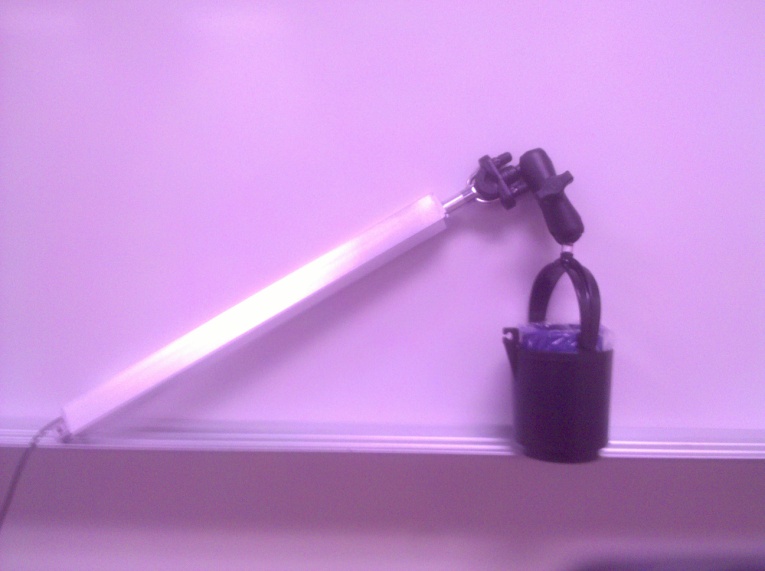 Final product before mounting